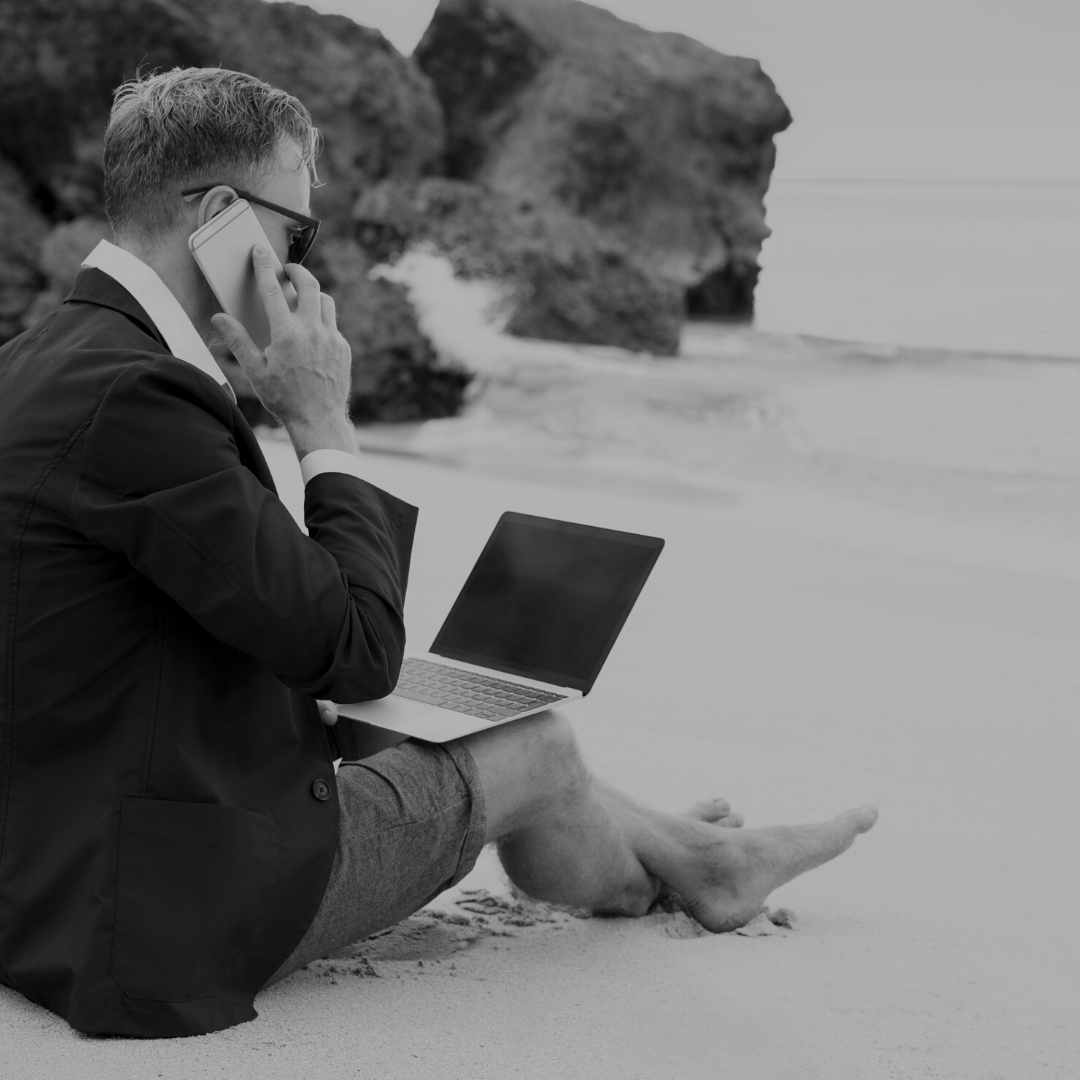 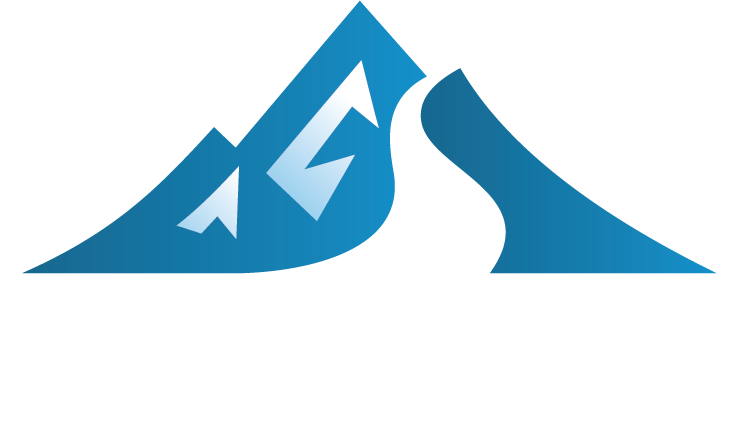 The great Transition
Your Practice Management Plan for the Next 10 Years
Presented By: 
Bill Good – Founder & Chairman
Thank You for attending!
Please fill out your survey and return to a BGM staff member
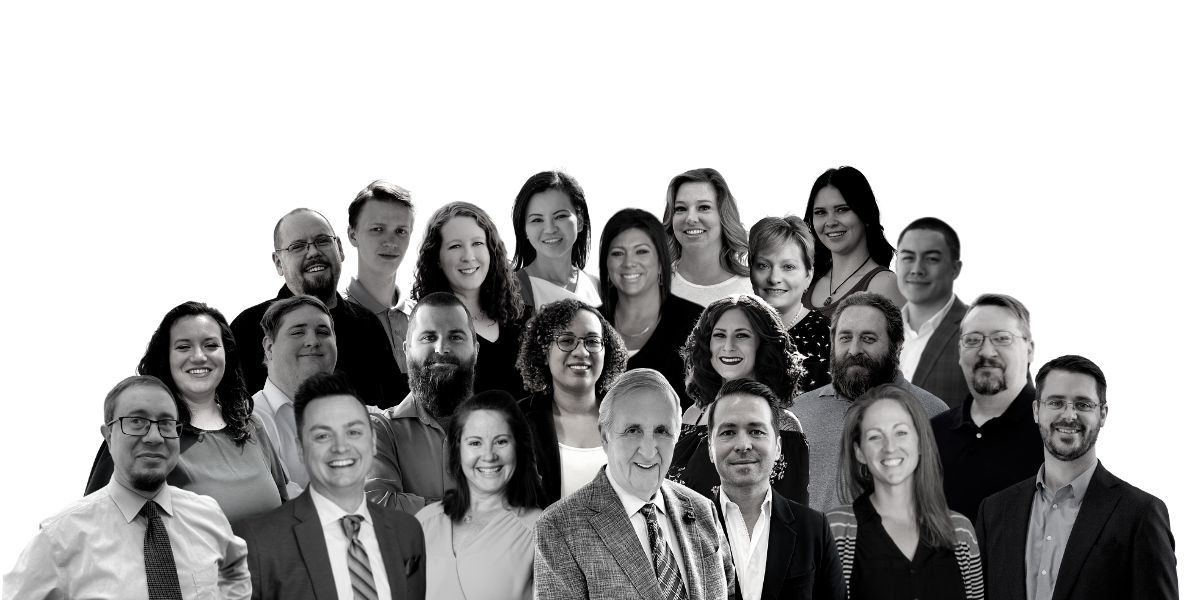